শুভ সকাল
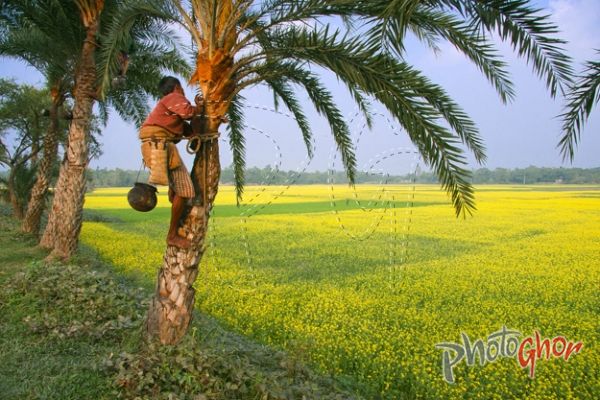 শিক্ষক পরিচিতি
নামঃরুবি বেগম
পদবিঃসহশিক্ষক
বিশ্বনাথ ,সিলেট।
পাঠ পরিচিতিঃ
শ্রেণিঃতৃতীয়
বিষয়ঃপ্রাথমিক বিজ্ঞান
সময়ঃ৪০ মিনিট
তারিখঃ১৪।০১।২০২০ ইং
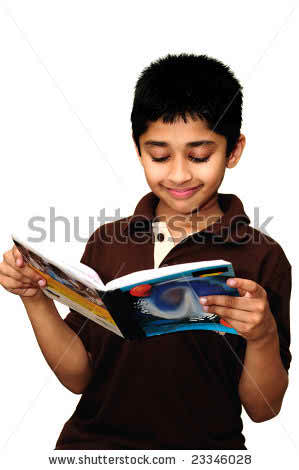 ছবি দেখিয়ে আবেগ সৃষ্টিঃ
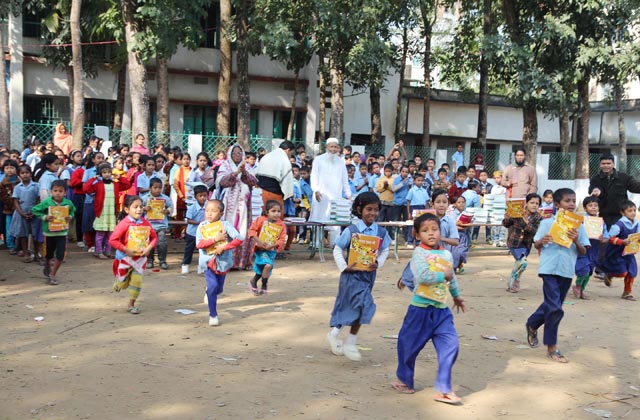 শিখনফল

১।২.১.১নিকট পরিবেশ পর্যবেক্ষ্ণের মাধ্যমে জীব ও জড়ের তালিকা তৈরি করতে পারবে।

২। ২.১.২জীব ও জড়বস্তুর বৈশিষ্ট্য লিখতে পারবে।
৩। ২.১.৩জড় ও জীবের পার্থক্য উল্লেখ করতে পারবে।
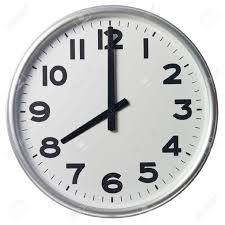 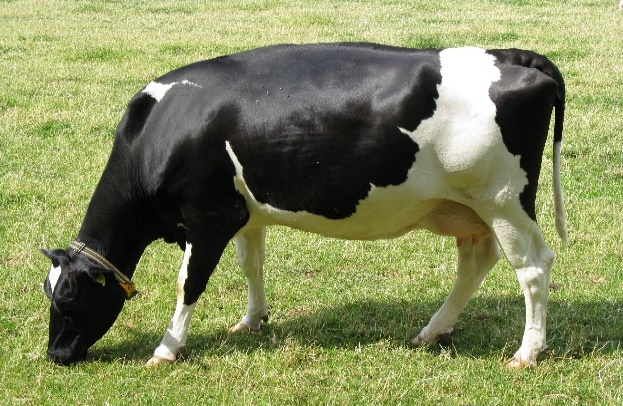 এসো কিছু ছবি দেখিঃ
ঘড়ি
গরু
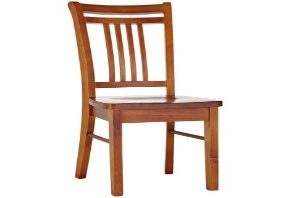 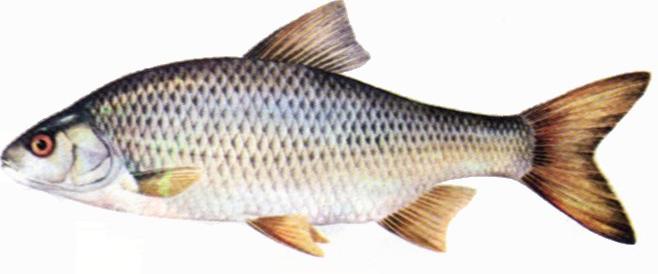 চেয়ার
মাছ
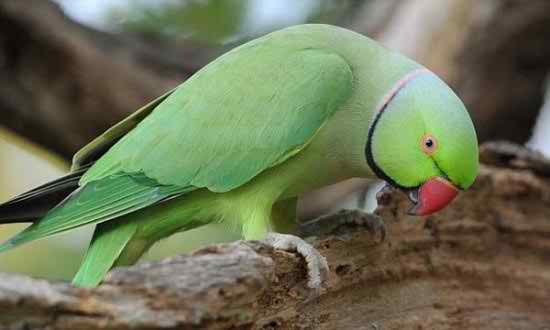 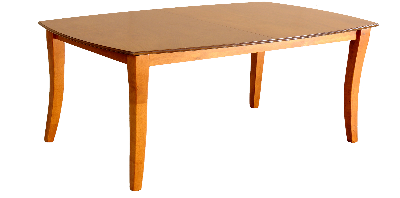 টেবিল
পাখি
পাঠ ঘোষনা 

আজকের পাঠঃঅধ্যায় ২
শিরোনামঃ জীব ও জড় /পাঠঃ১ এবং ২
(আমাদের চারপাশে আছে ...........................সহপাঠীদের সাথে আলোচনা ।
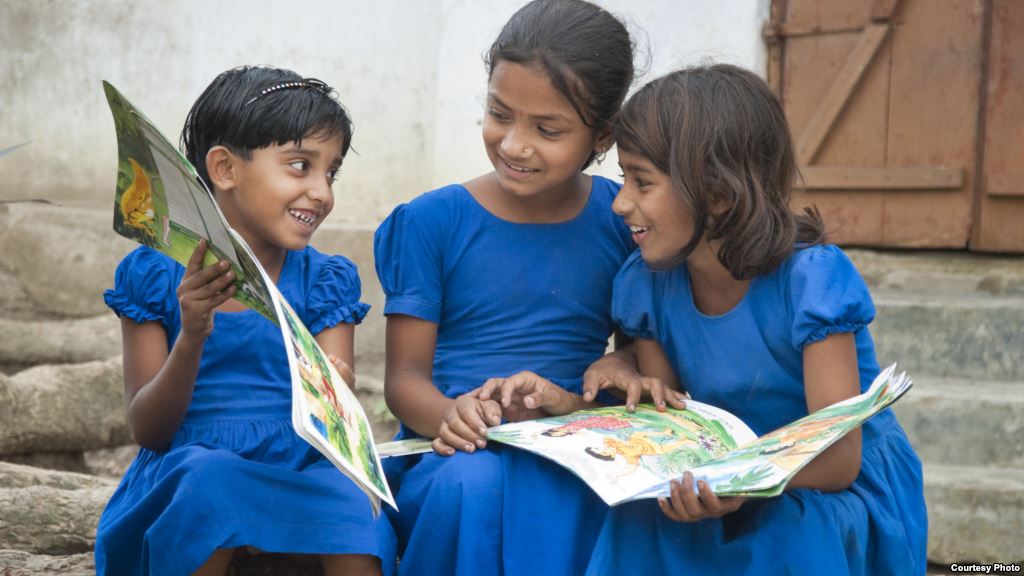 দলীয় কাজঃ
নিচের ছকে তোমাদের দেখা 
 জীব ও জড়ের ৩টি নাম উল্লেখ  কর।
মানুষ
টেবিল
একক কাজঃ
জীব ও জড়ের বৈশিষ্ট্য লিখতে পারবে।
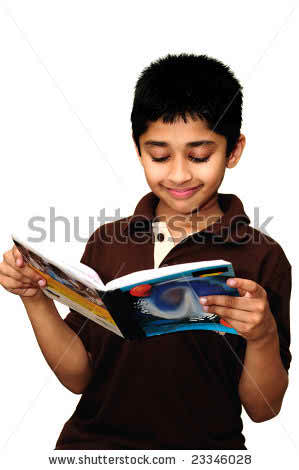 মূল্যায়ন

১।জীব ও জড়ের ৩টি উদাহরণ দাও।

২।নিচের কোনটি জীব?
ক)বাড়ি     খ)পাথর 
গ)রিকশা  ঘ)কবুতর।
৩।জীব এবং...........মিলেই আমাদের পরিবেশ।
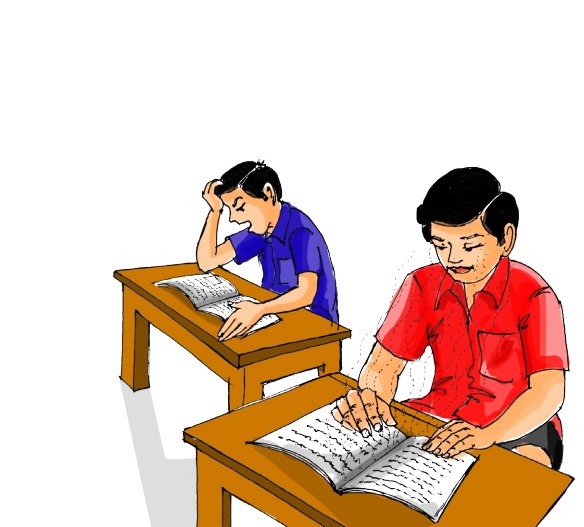 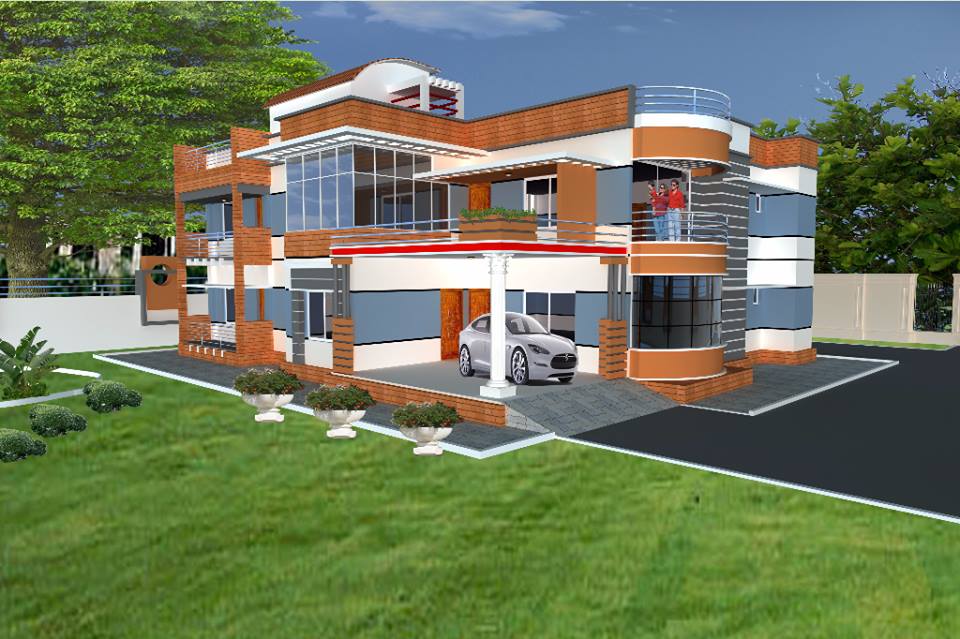 বাড়ির কাজঃ
তোমরা বাড়িতে গিয়ে চারপাশের
পরিবেশ থেকে কয়েকটি জীব ও  জড়ের নাম লিখে আনবে।
সবাই ভালো থেকো
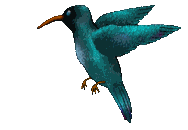 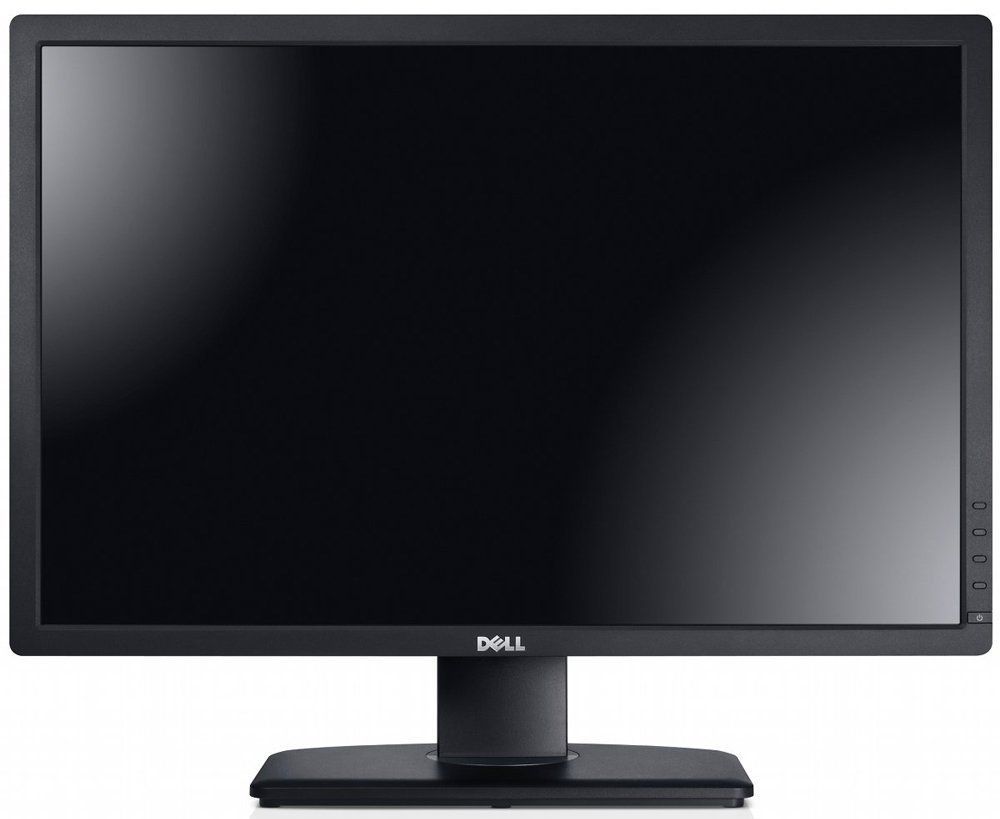 সবাইকে ধন্যবাদ